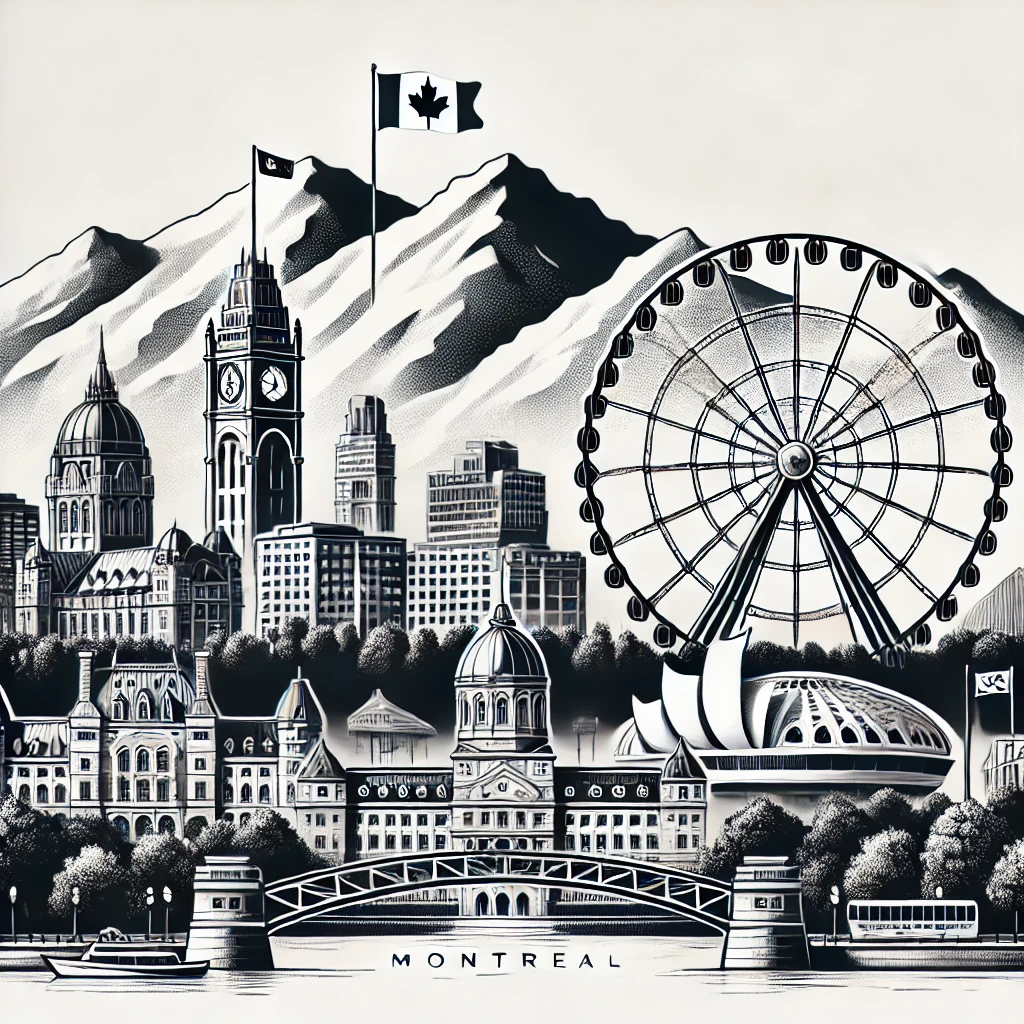 Title of ERMR 2025 Poster
Institute logo here
First A. Author1, Presenting B. C. Author2, Third D. Author1
1Department, Institution, Address, Country,
author1@univ.edu, author3@univ.edu
2Department, Institution, Address, Country, 
author2@inst2.com
ERMR 2025 - Montreal, Canada
Subtitle of ERMR 2025 poster
Subtitle of ERMR 2025 poster
Subtitle of ERMR 2025 poster